Psalm 116:12-19
12What shall I render to the Lord for all his benefits to me? 13I will lift up the cup of salvation and call on the name of the Lord, 14I will pay my vows to the Lord in the presence of all his people. 15 Precious in the sight of the Lord is the death of his saints. 16O Lord, I am your servant, the son of your maidservant. You have loosed my bonds. 17 I will offer to you the sacrifice of thanksgiving and call on the name of the Lord. 18I will pay my vows to the Lord in the presence of all his people, 19 in the courts of the house of the Lord, in your midst, O Jerusalem. Praise the Lord!
Prayer Prompts
Lord, I call on Your name because Your name is…..

Lord keep me from stumbling as I shed tears over….
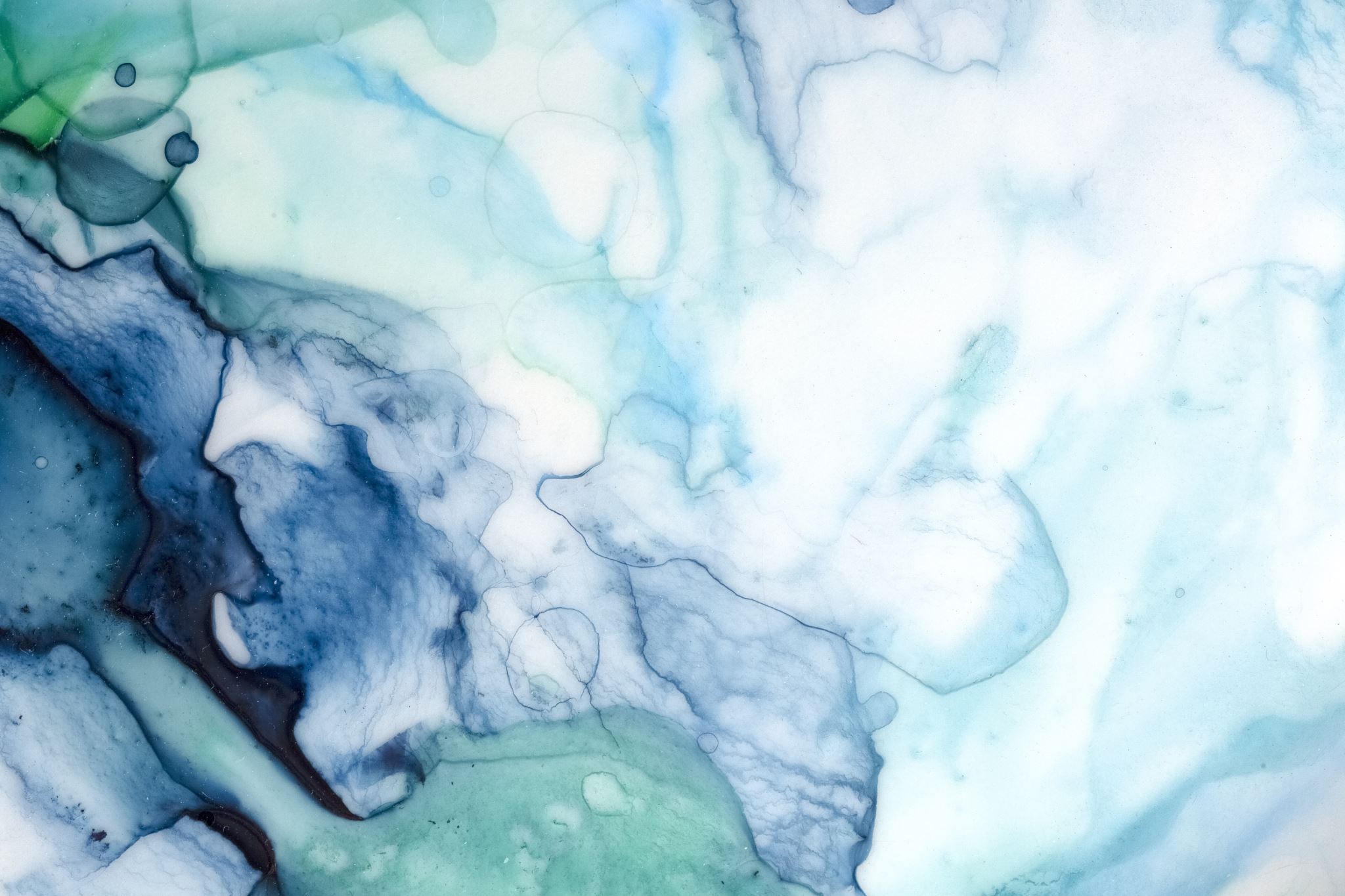 Gospel of Mark
Mark 13:14-27
Reminders
Jesus is speaking prophetically .

Jesus is talking about the destruction of the temple and the end of the age.
The abomination of desolation would be the sign that the destruction of the temple was drawing near.
One the Jewish Christians recognize the sign they must exit immediately.
As followers of Christ head into difficult seasons they should pray!
Don’t Forget
Prayer brings about comfort for the soul 
Prayer leads to communion with the Father 
Prayer unleashes the power of God in our lives
The Elect
Those who have chosen to follow Jesus, whom God has elected (chosen) to receive eternal life.
If God’s people are caught off guard, they will likely be immobilized for the mission!
Followers of Christ must be a spiritually vigilant people.
God has placed sovereign boundaries through his power throughout His creation.
God has established boundaries for his elect.